Welcome to
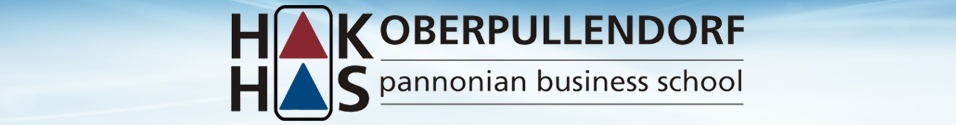 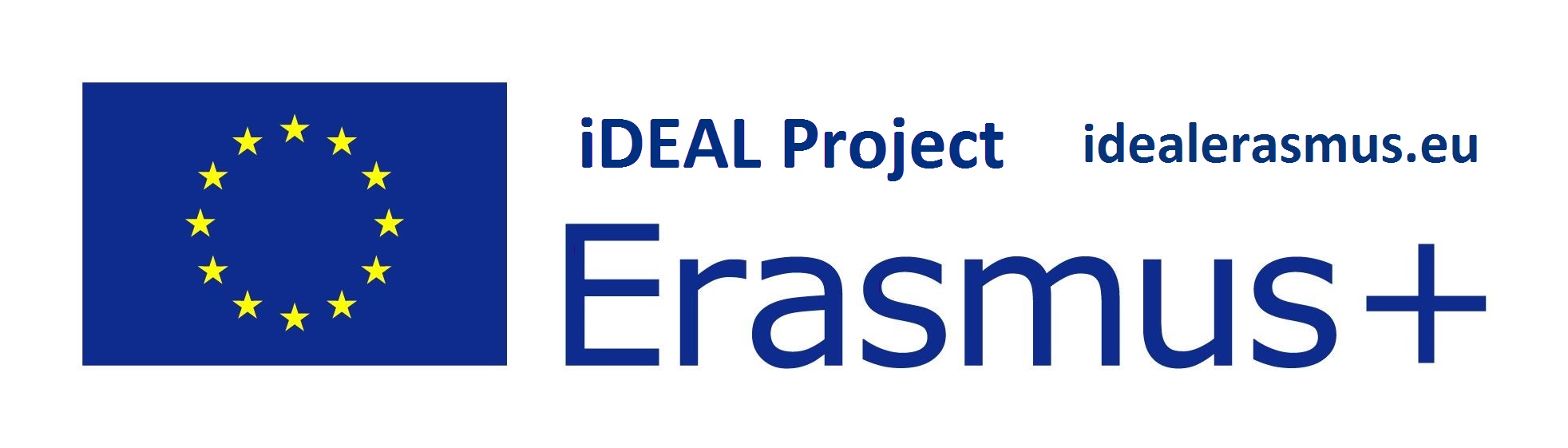 iDEAL
Innovative
Digital
European
Active Learning
Project Objectives
Boosting employability skills and school-business links,
Using innovative e-learning to raise attainment and
Developing a stronger sense of European identity
Project Work
Mini Enterprise Task
All tasks should follow our iDEAL values – Innovative, Digital, European  & Active Learning
Create Apps, eBooks, website, Social Media pages/campaigns at every opportunity
We will share our project work and outcomes at a conference in the European Parliament in April 2017
Mini Enterprise Task
There are three parts to this task:


Designing a Business Plan 
Financial Support for new Businesses
Creating a mini Enterprise and use of Social Media
Four Tasks today
Task 1
4 groups
Name the mini enterprise
Business plan
Name: 2 options open for vote at lunchtime
Think of target audience
Think of USP
Task 2
2 students from each country
What financial support is available to new start-ups in each country?
Prezi, PowerPoint, keynote
Task 3
How does the EU help young people set up their own company?
Prezi, PowerPoint, keynote
Task 4
How can you use social media to help advertise and promote your enterprise?
Prezi, PowerPoint, keynote
What next:
Viel Glück!

Presentation after lunch

Lunch 12 to 1pm

All research needs to be saved on my USB
Options for the Name of the company
Our iDeal Business
IAGGNIF: more thought needed
Community Of European Students: COES
European Travels
European Alliance for Youth
iDeal(es) Business 
European iDeal Travels